平行四边形的性质
WWW.PPT818.COM
两组对边分别平行
平行四边形
四边形
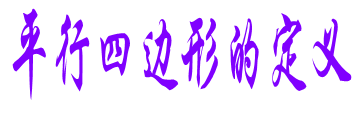 观察图形，说出下列图形边的位置有什么特征？
一组对边平行，
一组对边不平行
两组对边都不平行
两组对边分别平行的四边形叫做平行四边形。
A
A
D
D
3、符号：“       ”如平行四边形ABCD记作：  ABCD；   读作：平行四边形ABCD
B
B
C
C
（1）对边，
（2）邻边；
一、 平行四边形的概念：
1、定义：两组对边分别平行的四边形叫平行四边形.
2、特征：a、属于四边形； b、有两组对边分别平行.
F
4、有关名称：
（3）对角，（4）邻角；
∟
∟
E
G
（5）高。
返回
D
A
B
C
平行四边形不相邻的两个顶点连成的线段叫平行四边形的对角线．
如图:线段AC、BD就是       ABCD的对角线
A
E
D
G
H
O
1、如图：      ABCD中，EF∥AB，
B
C
F
②若GH∥AD，EF与GH交于点O，
    则图中有＿＿个平行四边形。
典型例析（一）
3
①则图中有＿＿个平行四边形；
9
返回
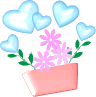 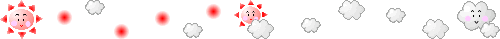 A
D
C
B
讨 论 
1.平行四边形的边具有哪些性质？说说你的理由。
2.平行四边形的角具有哪些性质？说说你的理由。
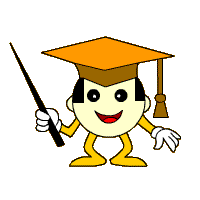 A
D
B
C
猜想：
平行四边形的性质：
１．平行四边形的对边平行且相等
２．平行四边形的对角相等．
如何证明
我思,我进步
A
D
4
1
B
2
C
3
平行四边形的性质
定理１:平行四边形的对边相等.
已知:如图,四边形ABCD是平行四边形.
求证:AB=CD,BC=DA.
分析:要证明AB=CD,BC=DA可转化全等三角形的对应边来证明,于是可作辅助线来达到目的.
证明:连结AC.
∴AB∥CD,BC∥DA.
∵四边形ABCD是平行四边形,
∴∠1=∠2, ∠3=∠4.
由上述证明过程你能得到平行四边形的对角相等吗？
在△ABC和△CDA中 
∠1=∠2， AC=CA, ∠3=∠4
∴△ABC≌△CDA(ASA).
∴AB=CD,BC=DA.
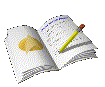 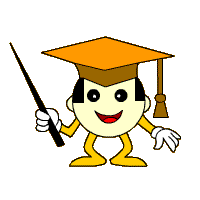 A
D
B
C
总结
平行四边形的对边平行.
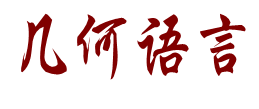 ∵四边形ABCD是平行四边形∴AB ∥ CD，BC ∥ AD.
性质定理1：平行四边形的对边相等.
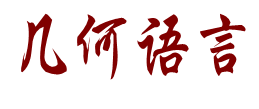 ∵四边形ABCD是平行四边形∴AB=CD，BC=AD.
性质定理2：平行四边形的对角相等.
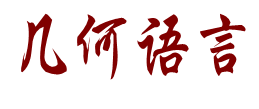 ∵四边形ABCD是平行四边形∴∠A=∠C，∠B=∠D.
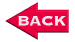 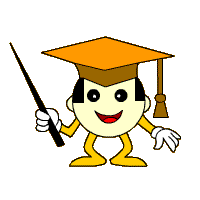 A
D
ABCD中，
B
C
性质应用
典型例析（二）
例：如图，在
A:基础知识：
50°
50°
130°
若∠A=130°，则∠B=______ 、∠C=______ 、∠D=______
B:变式训练：
100°
80°
1、若∠A+ ∠C= 200°，则∠A=______ 、∠B=______
100°
80°
2、若∠A:∠B= 5:4，则∠C=______ 、∠D=______
返回
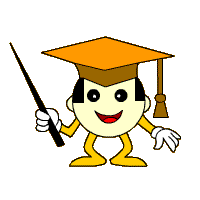 A
D
ABCD中
B
C
则
ABCD的周长=______
2、若AB=4㎝，                              BC=______
ABCD的周长为18 ㎝，
典型例析（三）
A基础知识：
例：如图在
6cm
1、若AB=1㎝，BC=2 ㎝
5cm
B变式训练：
4cm
3cm
1、若AB：BC=3：4，周长为14㎝，则CD=——，DA=——
28cm
8cm
2、若AB：BC=3：4，AB=6 ㎝，则BC=____，周长=_____
C拓展延伸：
13cm
若AB=x-4，BC=x+3，CD=6㎝，则AD=______
返回
M
A
D
N
B
C
Q
P
夹在两条平行线间的平行线段相等.
已知:如图,直线MN∥PQ,线段AB∥CD,且AB,CD与MN,PQ分别相交于点A,D,B,C.
求证:AB=CD.
分析:可利用平行四边形边的对边相等来证明.
′
证明:
∴MN∥PQ,AB∥CD.
∴四边形ABCD是平行四边形.
∴AB=CD.
两条平行线中，其中一条
直线上任意一点到另一条直线的距离相等。
A
B
a
b
C
D
a//b
AC//BD
四边形ACDB是平行四边形 
            AC＝BD
（2）
已知直线a //b,过直线a上
任意两点，A、B分别向直线b
作垂线，交直线b于点C、点D。
（如右图）则AC=BD
A
B
E
a
b
C
D
F
平行线之间的距离:
两条平行线中，其中一条
直线上任意一点到另一条直线
的距离，叫做这两条平行线之间的距离。
如：AC、BD均是平行线a与b之间的距离。
夹在两平行线间的垂线段相等。即平行线间的距离处处相等。
试一试：
选择题：
B
（1）下列命题中，正确的个数是（        ）。
    ①一组对边平行的四边形叫做平行四边形
    ②平行四边形的对角相等，邻角互补；
    ③夹在两平行线之间的线段相等
    ④两条平行线之间的距离相等
   A、1个	B、2个	C、3个	D、4个
A
D
F
E
B
C
如图，平行四边形ABCD中，点E、F在对角线BD上，且AE|| CF.
求证：AE＝CF
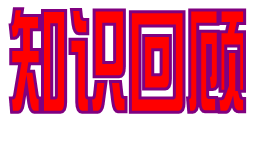 A
B
D
C
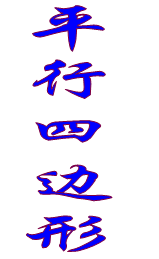 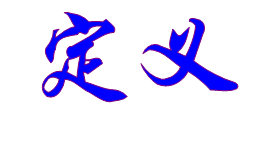 有两组对边分别平行的四边形是平行四边形。
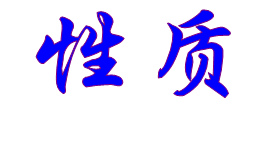 平行四边形的对边平行且相等；
平行四边形的对角相等；邻角互补。
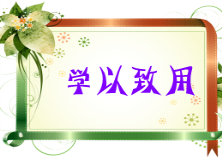 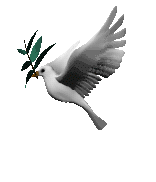 1、     ABCD中， ∠A=50°，则∠B=____                ∠C=           ，若AD+BC=30cm，       ABCD的周长是96cm,则AB=             ,BC= _____   .
2、   ABCD,若∠A:∠B=5:4，则∠C= ___,∠D=         。
3、   ABCD中， AB－ CB=4cm，周长为32cm     则AB=           。
130°
50°
33cm
15cm
100°
80°
10cm
4、    ABCD的周长为40cm，⊿ABC的周长为25cm，
             则对角 线AC长为（        ）
           A、5cm      B、15cm     C、6cm      D、 16cm
A
A
A
D
D
ABCD中，
B
B
C
C
3、若AE、AF为高，且∠EAF=60°

则∠C =  ——，∠B=——.
F
E
例：如图，在
C:拓展延伸：
B
1、∠A:∠B: ∠C :∠D的度数可能是(       ) 
A、1:2:3:4   B、3:2:3:2   C、2:3:3:2      D、2:2:3:3
80°
2、连接AC,若∠D=80°, ∠DAC=40°则, ∠B=___ 
           ∠BAC=____,
60°
120°
60°
返回
ABCD中，
E
A
D
B
C
5、如图，
AB=5，BC=9，BE平分∠ABC，
4
则DE= _________
3
2
1
返回
例
题
教
学
在    ABCD中,已知∠A=52 ° ，求其余三个角的度数。
∵四边形ABCD是平行四边形
52°
A
D
且∠A=52°（已知)
∴ ∠A=∠C=52°（平行四边形的对角相等）
B
C
又∵AD∥BC（平行四边形的对边平行）
∴∠A+∠B=180°（两直线平行，同旁内角互补）
∴∠B=∠D= 180 °－∠A= 180º－ 52°=128 °
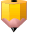 解:
变式练习：
解:
A
D
∵四边形ABCD是平行四边形
且∠A+∠C=200°
B
C
∴∠A=∠C=100 ° （平行四边形的对角相等）
又∵AD∥BC(平行四边形的对边平行)
∴∠B= 180 °－∠A= 180º－ 100°=80°
如图： 在      ABCD中，∠A+∠C=200°
则：∠A=            ，∠B=             .
100 °
80 °
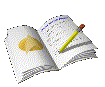 已知：平行四边形         ABCD的周长为60cm，两邻边AB，BC长的比为3：2，求AB和BC的长度 .
D
C
A
B
变式练习
解：∵四边形ABCD是平行四边形（已知）

       ∴ AB=CD，BC=AD（平行四边形的对边相等）
    又∵□ABCD的周长为60cm.
        ∴AB + BC=30cm.
        又AB：BC=3：2，即AB=1.5BC.
        则 1.5BC + BC=30 ,  解得 BC=12 (cm).
        而 AB=1.5×12=18 (cm).
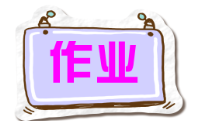 1.已知      ABCD中，∠１=60°，则：∠A=       ，
∠B=      ,∠C=            ，∠D=             .
A
D
B
C
60 °
120 °
60 °
120 °
2、在    ABCD 中，∠ADC=120°， ∠CAD=20°，则
∠ABC=         ， ∠CAB=         .
120 °
D
40 °
C
１
A
B
(2小题）
(1小题）